OTP Munkavállalói  ajánlat
OTP Munkavállalói ajánlat
Igényeljen OTP Munkavállalói Ajánlatot meglévő vagy újonnan nyitott OTP Bank Nyrt.-nél vezetett  számlájához/számlacsomagjához. Az ajánlat keretében széles körű banki kedvezményeket  kínálunk sőt számos kedvezménye mellett egyszerűbbé, kényelmesebbé és biztonságosabbá  teszi mindennapi pénzügyei kezelését.
Az ajánlat különböző kedvezményszintek tartalmaz az ügyfél aktivitástól függően.  A számlavezetési, az internetbanki, mobilalkalmazási, telefonos banki valamint sms-szolgáltatás (OTPdirekt) és kártyadíj kedvezményekhez már elegendő a minimálbérnek  megfelelő jövedelemérkezése az OTP Banki számlára!

Elérhető kedvezmények * 
Díjmentes számlanyitás
Díjmentes/ kedvezményes számlavezetés
Díjmentes betéti kártya**
Díjmentes ATM készpénz felvétel belföldön (150 ezer Ft-ig a megfelelő nyilatkozat megléte esetén)***
Díjmentes OTPdirekt
Díjmentes tranzakciók
Díjmentes betéti- vagy hitelkártyával történő vásárlás belföldön/külföldön
50% illetve 100% kedvezmény Lakás és jelzáloghitelek egyes díjaiból
Személyi kölcsön kamatkedvezmény
Betéti kedvezmények
* A kedvezmények feltételeit és pontos mértékét az OTP Munkavállalói ajánlatról szóló hirdetménye  tartalmazza.
**Új számlanyitás esetén a betétikártya szolgáltatás keretében az elsőként igényelt – 1 db – betéti kártya éves díja az első évben díjmentes, a második évtől az OTP Munkavállalói ajánlatban meghatározott feltételek teljesítése esetén díjmentes.
*** A részletes feltételeket a mindenkor hatályos, a pénzforgalmi szolgáltatás nyújtásáról szóló 2009. évi LXXXV. Törvény 36/A§-a alapján  biztosított díjmentes készpénzfelvételről szóló hirdetmény.
A munkavállalói kedvezmények igénybevételének alapvető feltétele, hogy a munkáltatótól jövedelem érkezzen a munkavállalói ajánlat alapját  képező számlára Jelen tájékoztató nem minősül ajánlattételnek, célja kizárólag a figyelem felkeltése. A tájékoztató a 2019. október 07-én  hatályos kondíciókat tartalmazza.
Az OTP Munkavállalói ajánlat keretén belül elérhető további díjmentes és kedvezményes díjú  díjtételek, az OTP Munkavállalói ajánlat kedvezményszint feltételeitől függően*:
* Az OTP Munkavállalói ajánlat kondíciót és feltétel rendszerét a mindenkor hatályos OTP Munkavállalói ajánlatról szóló Hirdetmény  tartalmazza.
** A részletes feltételeket a mindenkor hatályos, a pénzforgalmi szolgáltatás nyújtásáról szóló 2009. évi LXXXV. Törvény 36/A§-a
*** A 2019. április 1-én érvényes lakáshitelekre vonatkozó Teljes Hiteldíj Mutató (THM) mértéke: 3,1-10,0% (a THM aktuális értéke, részletes feltételek és reprezentatív példa: www.otpbank.hu/portal/hu/Lakashitel/Hirdetmeny).
A 2019. április 1-én érvényes jelzálog típusú hitelekre vonatkozó Teljes Hiteldíj Mutató (THM) mértéke: 4,3-12,0% (a THM aktuális értéke, részletes feltételek és reprezentatív példa: www.otpbank.hu/portal/hu/Lakashitel/Hirdetmeny).
****A személyi kölcsönre vonatkozó akciós Teljes Hiteldíj Mutató (THM) mértéke: 8,4-24,1%, amely 2019. október 7-től visszavonásig, de legkésőbb 2019. december 15-ig érvényes.  (a THM aktuális értéke, részletes feltételek és reprezentatív példa: www.otpbank.hu/portal/hu/SzabadFelhasznalasuHitelek/SzemelyiKolcson) A Munkavállalói ajánlat az OTP Bank által kínált  mindenkori standard személyi kölcsönre vonatkozik.

A termékek és szolgáltatások részletes feltételeiről, valamint további részletes információért kérjük, tájékozódjon az OTP Bank fiókjaiban vagy  honlapján (www.otpbank.hu) közzétett vonatkozó üzletszabályzatokból és hirdetményekből. Jelen tájékoztatás nem minősül ajánlattételnek,  célja kizárólag a figyelem felkeltése.
OTP Munkavállalói ajánlat
Használja ki széles körű kedvezményeinket az OTP Munkavállalói ajánlat keretében!
Az OTP Munkavállalói ajánlat keretében a Bázis Számlával a számla aktivitástól függően  (munkabér érkezése mellett) a számlavezetési, az internetbanki, mobilalkalmazási, telefonos banki, valamint sms-szolgáltatás (OTPdirekt) havidíja, a betétikártya-szolgáltatás keretében kibocsátott betéti kártya éves díja, valamint egyes tranzakciós díjai 0 Ft-ra* csökkenthetőek.

Újonnan nyitott, vagy meglévő bankszámlájához igényelheti az ajánlatot, a kedvezmények  mértéke pedig a munkabér beérkezése mellett az Ön számlaaktivitásától függ! Amelyik szint  feltételét teljesíti, azon szint kedvezményeire lesz jogosult.
Feltétel függő kedvezmény szintek:
Alap szint kedvezményei*
50% számlavezetési díjkedvezmény
100% OTPdirekt díjkedvezmény
100% betéti kártya éves díjkedvezmény (új számla nyitása esetén 1. évben díjmentes,
2. évtől minimum 600ezer Ft éves kártyás vásárlás esetén díjmentes)
Emelt szint 1. kedvezményei*
100% számlavezetési díjkedvezmény
100% OTPdirekt díjkedvezmény
100% betéti kártya éves díjkedvezmény (új számla nyitása esetén 1. évben díjmentes, 2. évtől  minimum 600ezer Ft éves kártyás vásárlás esetén díjmentes)
Ingyenes csoportos beszedési megbízások havi 30 000 forintig
Emelt szint 2. kedvezményei*
Emelt szint 1. kedvezményei
Ingyenes csoportos beszedési megbízások havi 30 000 forintig
Havi 100 000 forintig díjmentes elektronikus utalások
Prémium munkavállalói ajánlat kedvezményei (kizárólag Bázis Számla esetén vehető igénybe)*
Emelt szint 2. kedvezményei
Prémium szolgáltatás kedvezmény elemre 50% kedvezmény a feltételek teljesítése esetén  (amennyiben Prémium kiszolgálás kedvezmény elemet igényelt)
Valamennyi szint esetén igénybe vehető kedvezmények*:
Személyi kölcsönből 100 bp kamatkedvezmény a standard konstrukcióból
Lakáshitel és jelzáloghitelek díjaiból kedvezmények
OTP Travel utazási kedvezmény (24 000 Ft/év)
Betéti kedvezmények
*A kedvezmények pontos mértékét és feltételeit a mindenki hatályos OTP Munkavállalói ajánlatról szóló hirdetmény  tartalmazza.
OTP Munkavállalói ajánlat  kedvezményei*
Alap szint - Bázis Számla
A Számlavezetési, az internetbanki, mobilalkalmazási, telefonos banki, valamint sms-szolgáltatás (OTPdirekt), a betétikártya-szolgáltatás keretében kibocsátott betéti kártya egyes díjai díjmentesen és kedvezményesen érhetőek el.

Alap szint kedvezményeihez elegendő a minimálbér érkezése az OTP Munkavállalói ajánlatban  részt vevő számlájára!
Kedvezményes vagy díjmentes
Számlavezetés**:
Az első betéti kártya éves díja a számlanyitást követő 1. évben díjmentes  (azt követően minimum 600 000 Ft-os éves kártyás vásárlás esetén)
OTPdirekt szolgáltatások (kivéve OTPdirekt Bróker) havi díja***:
Eseti vagy rendszeres átutalás saját számlák között:
509 Ft (1018 Ft helyett)
0 Ft
0 Ft
0 Ft
A csoportos beszedési megbízásokhoz igényelhető limitfigyelési szolgáltatás:
0 Ft
Havonta 2 alkalommal díjmentesen vehető fel készpénz belföldön (150ezer Ft-ig),  az erre vonatkozó nyilatkozat megléte esetén.****
0 Ft
*A kedvezmények pontos feltételeit és kondícióit  a mindenkor hatályos OTP Munkavállalói ajánlatról szóló Hirdetmény  tartalmazza.
** A legkedvezőbb számlavezetési díjat abban az esetben érhető el, amennyiben az ügyfél teljesíti az OTP Munkavállalói ajánlat feltételeit,  valamint a Lakossági Bázis Számla akciós számlavezetési díjának feltételeit, melyet a mindenkor hatályos OTP Munkavállalói ajánlatról szóló  Hirdetmény, valamint a Lakossági Bázis Számláról és Junior Számláról szóló Hirdetmény tartalmaz.
*** Az OTPdirekt szolgáltatások havi díja 154 Ft, amely 0 Ft-ra csökkenthető, az OTP Munkavállalói ajánlat keretében a feltételek teljesítése  esetén.
**** A részletes feltételeket a mindenkor hatályos, A pénzforgalmi szolgáltatás nyújtásáról szóló 2009. évi LXXXV. törvény 36/A§-a alapján  biztosított díjmentes készpénzfelvételről szóló hirdetmény tartalmazza.
OTP Munkavállalói ajánlat  kedvezményei*
Emelt szint 1. - Bázis Számla
A Számlavezetési, az internetbanki, mobilalkalmazási, telefonos banki, valamint sms-szolgáltatás (OTPdirekt), a betétikártya-szolgáltatás keretében kibocsátott betéti kártya egyes díjai mellett a tranzakciós díjait is csökkentheti!

Ha legalább 50 ezer Ft terheléses tranzakciója (ATM készpénzfelvételek kivételével) van  a hónapban és a munkabére az OTP Munkavállalói ajánlatot igénybevevő bankszámlájára  érkezik, akkor az Emelt szint 1. kedvezményeit is elérheti:
Díjmentes
Számlavezetés**:
Az első betéti kártya éves díja a számlanyitást követő 1. évben díjmentes  (azt követően minimum 600 000 Ft-os éves kártyás vásárlás esetén)
OTPdirekt szolgáltatások (kivéve OTPdirekt Bróker) havi díja***:
Eseti vagy rendszeres átutalás saját számlák között:
Csoportos beszedési megbízások havi 30 ezer Ft-ig
A csoportos beszedési megbízásokhoz igényelhető limitfigyelési szolgáltatás:
Havonta 2 alkalommal díjmentesen vehető fel készpénz belföldön (150ezer Ft-ig),  az erre vonatkozó nyilatkozat megléte esetén.****
0 Ft
0 Ft
0 Ft
0 Ft
0 Ft
0 Ft
0 Ft
*A kedvezmények pontos feltételeit és kondícióit  a mindenkor hatályos OTP Munkavállalói ajánlatról szóló Hirdetmény  tartalmazza.
** A legkedvezőbb számlavezetési díjat abban az esetben érhető el, amennyiben az ügyfél teljesíti az OTP Munkavállalói ajánlat feltételeit,  valamint a Lakossági Bázis Számla akciós számlavezetési díjának feltételeit, melyet a mindenkor hatályos OTP Munkavállalói ajánlatról szóló  Hirdetmény, valamint a Lakossági Bázis Számláról és Junior Számláról szóló Hirdetmény tartalmaz.
*** Az OTPdirekt szolgáltatások havi díja 154 Ft, amely 0 Ft-ra csökkenthető, az OTP Munkavállalói ajánlat keretében a feltételek teljesítése  esetén.
**** A részletes feltételeket a mindenkor hatályos, A pénzforgalmi szolgáltatás nyújtásáról szóló 2009. évi LXXXV. törvény 36/A§-a alapján  biztosított díjmentes készpénzfelvételről szóló hirdetmény tartalmazza.
OTP Munkavállalói ajánlat  kedvezményei*
Emelt szint 2. - Bázis Számla
A Számlavezetési, az internetbanki, mobilalkalmazási, telefonos banki, valamint sms-szolgáltatás (OTPdirekt), a betétikártya-szolgáltatás keretében kibocsátott betéti kártya egyes díjai mellett a tranzakciós díjait is csökkentheti!

Ha legalább 100 ezer Ft terheléses tranzakciója (ATM készpénzfelvételek kivételével) van a hónapban és a munkabére az OTP Munkavállalói ajánlatot igénybevevő bankszámlájára  érkezik, akkor az Emelt szint 1. kedvezményeire is jogosult!
Díjmentes
Számlavezetés**:
Az első betéti kártya éves díja a számlanyitást követő 1. évben díjmentes  (azt követően minimum 600.000 Ft-os éves kártyás vásárlás esetén)
OTPdirekt szolgáltatások (kivéve OTPdirekt Bróker) havi díja***:
Eseti vagy rendszeres átutalás saját számlák között:
100 ezer Ft-ig díjmentes elektronikus utalás
Csoportos beszedési megbízások havi 30 ezer Ft-ig
A csoportos beszedési megbízásokhoz igényelhető limitfigyelési szolgáltatás:
Havonta 2 alkalommal díjmentesen vehető fel készpénz belföldön (150 ezer Ft-ig),  az erre vonatkozó nyilatkozat megléte esetén.****
0 Ft
0 Ft
0 Ft
0 Ft
0 Ft
0 Ft
0 Ft
0 Ft
*A kedvezmények pontos feltételeit és kondícióit  a mindenkor hatályos OTP Munkavállalói ajánlatról szóló Hirdetmény  tartalmazza.
** A legkedvezőbb számlavezetési díjat abban az esetben érhető el, amennyiben az ügyfél teljesíti az OTP Munkavállalói ajánlat feltételeit,  valamint a Lakossági Bázis Számla akciós számlavezetési díjának feltételeit, melyet a mindenkor hatályos OTP Munkavállalói ajánlatról szóló  Hirdetmény, valamint a Lakossági Bázis Számláról és Junior Számláról szóló Hirdetmény tartalmaz.
*** Az OTPdirekt szolgáltatások havi díja 154 Ft, amely 0 Ft-ra csökkenthető, az OTP Munkavállalói ajánlat keretében a feltételek teljesítése  esetén. **** A részletes feltételeket a mindenkor hatályos, A pénzforgalmi szolgáltatás nyújtásáról szóló 2009. évi LXXXV. törvény 36/A§-a  alapján biztosított díjmentes készpénzfelvételről szóló hirdetmény tartalmazza.
OTP Munkavállalói ajánlat  kedvezményei*
Prémium Munkavállalói ajánlat - Bázis Számla
A Számlavezetési, az internetbanki, mobilalkalmazási, telefonos banki, valamint sms-szolgáltatás (OTPdirekt), a betétikártya-szolgáltatás keretében kibocsátott betéti kártya egyes díjai mellett a tranzakciós díjait is csökkentheti!

Ha legalább 100 ezer Ft terheléses tranzakciója (ATM készpénzfelvételek kivételével) van  a hónapban és a munkabére az OTP Munkavállalói ajánlatot igénybevevő bankszámlájára
érkezik, valamint rendelkezik Prémium szolgáltatás elemmel akkor a Prémium Munkavállalói  kedvezményeire is jogosult!
Díjmentes
Számlavezetés**:
Az első betéti kártya éves díja a számlanyitást követő 1. évben díjmentes
(azt követően minimum 600.000 Ft-os éves kártyás vásárlás esetén)
OTPdirekt szolgáltatások (kivéve OTPdirekt Bróker) havi díja***:
Eseti vagy rendszeres átutalás saját számlák között:
100 ezer Ft-ig díjmentes elektronikus utalás
Csoportos beszedési megbízások havi 30 ezer Ft-ig
A csoportos beszedési megbízásokhoz igényelhető limitfigyelési szolgáltatás:
Havonta 2 alkalommal díjmentesen vehető fel készpénz belföldön (150ezer Ft-ig),  az erre vonatkozó nyilatkozat megléte esetén.****
0 Ft
0 Ft
0 Ft
0 Ft
0 Ft
0 Ft
0 Ft
0 Ft
*A kedvezmények pontos feltételeit és kondícióit  a mindenkor hatályos OTP Munkavállalói ajánlatról szóló Hirdetmény  tartalmazza.
** A legkedvezőbb számlavezetési díjat abban az esetben érhető el, amennyiben az ügyfél teljesíti az OTP Munkavállalói ajánlat feltételeit,  valamint a Lakossági Bázis Számla akciós számlavezetési díjának feltételeit, melyet a mindenkor hatályos OTP Munkavállalói ajánlatról szóló  Hirdetmény, valamint a Lakossági Bázis Számláról és Junior Számláról szóló Hirdetmény tartalmaz.
*** Az OTPdirekt szolgáltatások havi díja 154 Ft, amely 0 Ft-ra csökkenthető, az OTP Munkavállalói ajánlat keretében a feltételek teljesítése  esetén. **** A részletes feltételeket a mindenkor hatályos, A pénzforgalmi szolgáltatás nyújtásáról szóló 2009. évi LXXXV. törvény 36/A§-a  alapján biztosított díjmentes készpénzfelvételről szóló hirdetmény tartalmazza.
Prémium kiszolgálás

Prémium+ számlacsomaggal rendelkező, vagy Prémium szolgáltatást igénylő ügyfelünkként,  kijelölt prémium kiszolgálást végző bankfiókjainkban, diszkrét környezetben, kiemelt  odafigyeléssel és szakértelemmel várjuk Önt. Elsőbbségi ügyintézést kínálunk a prémium  kiszolgálást nyújtó bankfiókjainkban, valamint a telefonos banki szolgáltatásunk Prémium Vonalon keresztül, így szakértő  segítséggel tesszük lehetővé a kényelmes és gyors bankolást személyesen és telefonon  egyaránt, időpontfoglalás lehetőségével is.

A prémium vagyontervezés keretében egy személyre szabott, az Ön megtakarítási és  befektetési szokásait figyelembe vevő rövid, közép- és hosszú távú befektetési céloknak  megfelelő termékeket egyaránt tartalmazó portfóliót ajánlunk figyelmébe. Prémium ügyfeleink  számára, külföldi alapokkal bővített termékkínálatunk segítségével szélesebb diverzifikáció válik  lehetővé.

Válassza a Multipont Mastercard Prémium kártyát számlacsomagjához, így kártyás vásárlásai  révén kártyája az adott évben éves díjmentes lehet.

Ha Ön a Prémium Plusz szolgáltatáson túl egy komplexebb, személyre szabott privát  tanácsadón keresztül kialakított exkluzív szolgáltatást kíván igénybe venni és magasabb  jövedelemmel vagy jelentősebb megtakarítással rendelkezik, akkor Önnek Private Banking  szolgáltatásunkat ajánljuk, amelyet Bankunk a megkülönböztetett figyelmet igénylő ügyfelei  számára alakított ki.
Private Banking szolgáltatások

Alappillére a személyes tanácsadón keresztüli, a pénzügyek teljes körét lefedő, 
igényeit messzemenőkig figyelembe vevő banki-befektetési tanácsadás. 
Exkluzív körülmények között biztosítjuk a soron kívüli kiszolgálást, bankügyeit 
személyesen, faxon és telefonon keresztül is intézheti.

A Privát Banki szolgáltatás/számlacsomag tartalma:

„Megbízható, szakszerű és gyors kiszolgálás”
Személyes dedikált privát banki tanácsadó
Diszkrét, elkülönített kiszolgálási környezet
Személyre szabott banki és befektetési ügyintézés
Tanácsadás, részletes igényfelméréssel és modellportfólió ajánlattal
Kényelmes és gyors ügyintézés akár telefonon keresztül is
Negyedévente elegáns kivitelű, az elmúlt időszak gazdasági, pénzügyi és befektetési eseményeit bemutató Privát Portfólió kiadványunkkal segítjük befektetési döntéseit, illetve műkincs és ingatlanpiaci fejleményekről, kiemelt utazási ajánlatunkról is tájékoztatjuk
Dedikált OTP Travel kiszolgálás - Concierge desk

„Az összes pénzügyi célt kielégítő termékskála”

Banki alaptermékek

Betétikártya-szolgáltatás keretében 1 db éves díjmentes Mastercard Privát Banki Limited Edition kártya, amelyhez hozzátartozik a 4 fős családi utasbiztosítás és a repülőtéri SkyCourt Lounge használata
VISA Infinite hitelkártya
Kedvező kamatozású lekötött betétek
500 000 forint értékben – egyszerűsített hitelbírálat alapján – folyószámla hitelkeret
Kedvezményes deviza konverziók és díjmentes devizaszámla vezetés
Kedvezményes készpénzfelvétel saját ATM-en és OTP fiókhálózatban
Kedvezményesen végezhető belföldi és külföldi átutalás (eseti és rendszeres)
Díjmentes bankon belüli saját számlák közötti átutalás
Díjmentes kártyás vásárlás
Díjmentes internetbanki, mobilalkalmazási, telefonos banki, valamint sms-szolgáltatás (OTPdirekt telefonos, internetes, mobiltelefonos) szolgáltatások és SMS küldés

Befektetési termékek

Kedvezményes értékpapírszámla vezetés
Befektetési termékek széles választéka
Külföldi és hazai befektetési alapok a világ és a hazai piac vezető szolgáltatóitól 
XETRA-n elérhető külföldi részvények és tőzsdén kereskedett befektetési alapok (ETF) széles köre

A feltételekről, kondíciókról, aktuális kedvezményeinkről részletes információt privát banki tanácsadóinktól kaphat illetve az otpprivatebanking.hu honlapon, privatbank@otpbank.hu  e-mailcímen vagy a 06-1-366-6728-as telefonszámon érhet el.
Smart számlacsomag
Szeretnéd saját igényeidre szabni a bankodat?
Amennyiben egy olyan ajánlat érdekel, ahol TE választhatod ki, hogy mire van szükséged  és ezáltal TE állítod be a havidíjadat, amelyet akár havonta módosíthatsz, és mindent online
intézhetsz el, akár útközben is a mobilodról, és ahol minden a TE választásod, akkor Neked az Smart számlacsomagot ajánljuk
0 Ft-os alapcsomag
Díjmentes: betétikártya-szolgáltatás keretében az első betéti kártya éves díja a számlanyitást követő 1. évben díjmentes
Díjmentes számlavezetés (csak jövedelem elvárás*)
Díjmentes internetbank
Kedvezményes internetes tranzakciók
Havonta 2 alkalommal díjmentesen vehető fel készpénz belföldön, az erre vonatkozó nyilatkozat  megléte esetén (150 ezer Ft-ig).**
Díjmentes (EUR-os) Smart devizaszámla
0 Ft
0 Ft
0 Ft
0 Ft
0 Ft

0 Ft
Választható kedvezménycsomagok
All-in csomag: Havi 2 díjmentes készpénzfelvétel belföldi OTP ATM-ből, internetbanki és mobilalkalmazási szolgáltatáson (OTPdirekt internetes és OTP SmartBank csatornán keresztül) végzett valamennyi belföldi bankon belüli / bankon kívüli átutalási és csoportos beszedési megbízás havonta 250 000 Ft-ig díjmentes, SMS-szolgáltatás keretében korlátlan számú SMS értesítés a számlán történt összes pénzmozgásról.
2 ATM vagy 5 ATM csomag – havi 2 vagy 5 készpénzfelvétel OTP ATM-ből;
Tranzakciós csomag – OTPdirekt  internetes és OTP SmartBank csatornán keresztül végzett valamennyi belföldi bankon belüli / bankon kívüli átutalási és csoportos beszedési megbízás havonta 250 000 Ft-ig díjmentes;
SMS-szolgáltatás (Smart SMS csomag) – sms szolgáltatás + korlátlan számú sms értesítés az összes  tranzakcióról;
Mindennapi Biztonság csomag – havi 2 kedvezményes készpénzfelvétel OTP ATM-ből +  Smart SMS csomag

Extra szolgáltatások
Díjmentes OTP Egészségpénztári főkártya, új pénztártag, vagy másik pénztárból átlépő tag esetén.
* Mastercard Online Smart kártyát minden 18 év feletti természetes személy igényelhet. A 0 Ft-os számlavezetési díj feltétele 35 éves korig a mindenkori  minimálbérnek megfelelő jövedelem, 35 éves kor felett 150 000 Ft összegű jövedelem Smart főszámlára és/vagy Smart Devizaszámlára  (deviza vételi árfolyamon számítva) érkezése, valamint az elektronikus bankszámla kivonat választása. A tájékoztatás nem teljes körű és nem  minősül ajánlattételnek, célja kizárólag a figyelem felkeltése. A termékek és szolgáltatások részletes feltételeit, illetve további információkat  megtalálod az OTP Bank fiókjaiban és a www.otpbank.hu oldalon közzétett vonatkozó Üzletszabályzatokban és Hirdetményekben.
** A részletes feltételeket a mindenkor hatályos, A pénzforgalmi szolgáltatás nyújtásáról szóló 2009. évi LXXXV. törvény 36/A§-a alapján  biztosított díjmentes készpénzfelvételről szóló hirdetmény tartalmazza.
Meglévő OTP Banki  számlacsomagok  esetén nyújtott  munkavállalói
kedvezmények
Amennyiben már ügyfelünk, és rendelkezik  OTP Banki lakossági számlacsomaggal, a számlavezetési díj- és egyéb munkavállalói kedvezményeket egyszerűen és gyorsan,  a vonatkozó nyilatkozat aláírásával  igénybe veheti.
OTP Munkavállalói ajánlat  kedvezményei*
Alap szint
Alap szint kedvezményeihez elegendő a minimálbér érkezése az OTP Munkavállalói ajánlatban  részt vevő  meglévő számlájára!

Jump, Net, Tempó, Prémium Plusz, Elektronikus számlacsomag és Lakossági forint  fizetési számla esetén (újonnan már nem igényelhető számlacsomagok):
Díjmentes
Betétikártya-szolgáltatás keretében az első betéti kártya éves díja (minimum 600.000 Ft-os éves kártyás vásárlás esetén) *
Internetbanki, mobilalkalmazási, telefonos banki, valamint sms-szolgáltatások (OTPdirekt szolgáltatások, kivéve OTPdirekt Bróker) havi díja**:
Eseti vagy rendszeres átutalás saját számlák között:
A csoportos beszedési megbízásokhoz igényelhető limitfigyelési szolgáltatás:
Havonta 2 alkalommal díjmentesen vehető fel készpénz belföldön, az erre vonatkozó  nyilatkozat megléte esetén (150 ezer Ft-ig).***
0 Ft

0 Ft


0 Ft
0 Ft
0 Ft
Kedvezményes****
Jump számlacsomag számlavezetési díja: akár 87 Ft (222 Ft helyett)
Net számlacsomag  számlavezetési díja: akár  316Ft (1584 Ft helyett)
Tempó számlacsomag számlavezetési díja: akár 154 Ft (684 Ft helyett)
Prémium Plusz számlacsomag számlavezetési díja: akár 516 Ft (4520 Ft helyett)
Elektronikus számlacsomag számlavezetési díja: akár 734 Ft (1532 Ft helyett)
Lakossági forint folyószámla számlavezetési díja: akár 172 Ft (343 Ft helyett)
*A kedvezmények pontos feltételeit és kondícióit  a mindenkor hatályos OTP Munkavállalói ajánlatról szóló Hirdetmény  tartalmazza.
** Az OTPdirekt szolgáltatások havi díja 0 Ft-ra csökkenthető, az OTP Munkavállalói ajánlat keretében a feltételek teljesítése  esetén.
*** A részletes feltételeket a mindenkor hatályos, A pénzforgalmi szolgáltatás nyújtásáról szóló 2009. évi LXXXV. törvény 36/A§-a alapján  biztosított díjmentes készpénzfelvételről szóló hirdetmény tartalmazza.
**** A legkedvezőbb számlavezetési díjat abban az esetben érhető el, amennyiben az ügyfél teljesíti az OTP Munkavállalói ajánlat feltételeit,  valamint az érintett számla/számlacsomag akciós számlavezetési díjának feltételeit, melyet a mindenkor hatályos OTP Munkavállalói  ajánlatról szóló Hirdetmény, valamint a  Lakossági fizetési számlák (bankszámlák) kamatairól és díjairól szóló Hirdetmény  tartalmaz.
OTP Munkavállalói ajánlat kedvezményei*
Emelt szint 1.
Ha legalább 50 ezer Ft terheléses tranzakciója van (kivéve ATM készpénz felvétel) a hónapban  és a munkabére az OTP Munkavállalói ajánlatot igénybevevő meglévő bankszámlájára érkezik,  akkor az Emelt szint 1. kedvezményeit is elérheti:

Jump, Net, Tempó, Prémium Plusz, Elektronikus számlacsomagok és Lakossági Forint  fizetési számla esetén (újonnan már nem igényelhető számlacsomagok):
Díjmentes
Számlavezetés**:
Betétikártya-szolgáltatás keretében az első betéti kártya éves díja (minimum 600.000 Ft-os éves kártyás vásárlás esetén) *
Internetbanki, mobilalkalmazási, telefonos banki, valamint sms-szolgáltatások (OTPdirekt szolgáltatások kivéve OTPdirekt Bróker) havi díja***:
Eseti vagy rendszeres átutalás saját számlák között:
Csoportos beszedési megbízások havi 30 ezer Ft-ig
A csoportos beszedési megbízásokhoz igényelhető limitfigyelési szolgáltatás:
Havonta 2 alkalommal díjmentesen vehető fel készpénz belföldön, az erre vonatkozó nyilatkozat  megléte esetén (150ezer Ft-ig).****
0 Ft
0 Ft

0 Ft

0 Ft
0 Ft
0 Ft
0 Ft
*A kedvezmények pontos feltételeit és kondícióit  a mindenkor hatályos OTP Munkavállalói ajánlatról szóló Hirdetmény  tartalmazza.
** A legkedvezőbb számlavezetési díjat abban az esetben érhető el, amennyiben az ügyfél teljesíti az OTP Munkavállalói ajánlat feltételeit,  valamint az érintett számla/számlacsomag akciós számlavezetési díjának feltételeit, melyet a mindenkor hatályos OTP Munkavállalói  ajánlatról szóló Hirdetmény, valamint a  Lakossági fizetési számlák (bankszámlák) kamatairól és díjairól szóló Hirdetmény  tartalmaz
*** Az OTPdirekt szolgáltatások havi díja 0 Ft-ra csökkenthető, az OTP Munkavállalói ajánlat keretében a feltételek teljesítése  esetén.
**** A részletes feltételeket a mindenkor hatályos, A pénzforgalmi szolgáltatás nyújtásáról szóló 2009. évi LXXXV. törvény 36/A§-a alapján  biztosított díjmentes készpénzfelvételről szóló hirdetmény tartalmazza.
OTP Munkavállalói ajánlat kedvezményei*
Emelt szint 2.
Ha legalább 100 ezer Ft terheléses tranzakciója (kivéve ATM készpénz felvétel) van a hónapban  és a munkabére az OTP Munkavállalói ajánlatot igénybevevő meglévő bankszámlájára érkezik,  akkor az Emelt szint 1. kedvezményeire is jogosult!

Jump, Net, Tempó, Prémium Plusz, Elektronikus számlacsomagok és Lakossági Forint  fizetési számla esetén (újonnan már nem igényelhető számlacsomagok):
Díjmentes
Számlavezetés**:
Betétikártya-szolgáltatás keretében az első betéti kártya éves díja (minimum 600.000 Ft-os éves kártyás vásárlás esetén) *
Internetbanki, mobilalkalmazási, telefonos banki, valamint sms-szolgáltatások (OTPdirekt szolgáltatások, kivéve OTPdirekt Bróker) havi díja***:
Eseti vagy rendszeres átutalás saját számlák között:
100 ezer Ft-ig díjmentes elektronikus utalás
Csoportos beszedési megbízások havi 30 ezer Ft-ig
A csoportos beszedési megbízásokhoz igényelhető limitfigyelési szolgáltatás:
Havonta 2 alkalommal díjmentesen vehető fel készpénz belföldön, az erre vonatkozó nyilatkozat  megléte esetén (150 ezer Ft-ig).****
0 Ft
0 Ft

0 Ft
0 Ft

0 Ft
0 Ft
0 Ft
0 Ft
*A kedvezmények pontos feltételeit és kondícióit  a mindenkor hatályos OTP Munkavállalói ajánlatról szóló Hirdetmény  tartalmazza.
** A legkedvezőbb számlavezetési díjat abban az esetben érhető el, amennyiben az ügyfél teljesíti az OTP Munkavállalói ajánlat feltételeit,  valamint az érintett számla/számlacsomag akciós számlavezetési díjának feltételeit, melyet a mindenkor hatályos OTP Munkavállalói  ajánlatról szóló Hirdetmény, valamint a  Lakossági fizetési számlák (bankszámlák) kamatairól és díjairól szóló Hirdetmény  tartalmaz
*** Az OTPdirekt szolgáltatások havi díja 0 Ft-ra csökkenthető, az OTP Munkavállalói ajánlat keretében a feltételek teljesítése  esetén.
**** A részletes feltételeket a mindenkor hatályos, A pénzforgalmi szolgáltatás nyújtásáról szóló 2009. évi LXXXV. törvény 36/A§-a alapján  biztosított díjmentes készpénzfelvételről szóló hirdetmény tartalmazza.
Felkeltettük
érdeklődését?
Keresse kollégáinkat  az  alábbi OTP Bank  fiókokban:
A kiadványban feltüntetett adatok tájékoztató jellegűek. Jelen tájékoztató nem minősül ajánlattételnek, célja kizárólag a figyelem felkeltése.  A tájékoztatás nem teljes körű. A bankszámla csomagok, pénzügyi termékek, szolgáltatások részletes leírásáról, illetve további feltételeiről  tájékozódjon a bankfiókokban és a honlapunkon (www.otpbank.hu) található vonatkozó üzletszabályzatokból, hirdetményekből és kondíciós  listákból. A Bank a hitelbírálat és a kondíciók módosításának jogát fenntartja.
Betéti kártya ajánlatunk lakossági  ügyfelek számára
Elektronikus betéti Érintőkártyák
(Mastercard Online Next kártya, Mastercard Online és Mastercard Online Sajátkártya,  Multipont Maestro PayPass kártya)
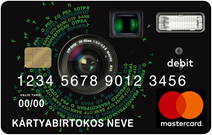 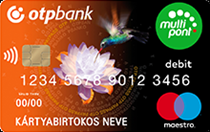 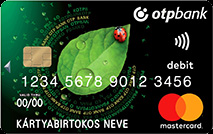 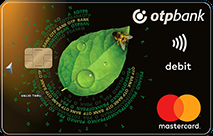 Lakossági OTP Munkavállalói ajánlat keretében igénybevett számlacsomagokhoz betétikártya-szolgáltatás keretében igényelhető  elektronikus betéti kártyák világszerte használhatóak a Maestro vagy a Mastercard logóval  jelzett elfogadóhelyeken (ATM, bankfiók, beváltóhely, kereskedői POS és internetes kereskedő).
A Multipont Maestro PayPass kártya a hagyományos pénzügyi funkciókon túl pontgyűjtésre is  alkalmas: a kártyával a MOL belföldi hálózatában végzett vásárlások után jutalompontok járnak,  amelyek a MOL belföldi hálózatában válthatók be.
Valamennyi kártya Érintőkártyaként kerül kibocsátásra, azaz alkalmas az érintéses  vásárlások gyors és egyszerű lebonyolítására a Radiál jellel jelzett elfogadóhelyeken.
Az érintéses vásárlások során az Érintőkártya limit erejéig alapesetben PIN kód megadása nélkül, a limit  felett PIN kód megadással használható. Az Érintőkártya limit összege Magyarországon 5000 Ft,  de más országokban ettől eltérő.
A Mastercard Online Sajátkártya igényelése esetén a képelhelyezés díjmentes, amennyiben  az ügyfél jövedelme a szerződött munkáltatótól az OTP Munkavállalói ajánlat alapját képező  Lakossági Bázis Számlára, Jump, Tempó, Prémium Plusz, Net, Elektronikus Számlacsomagra  vagy Forint folyószámlára érkezik.
Igénylési feltételek: azon munkavállalók, akik a Banknál vezetett lakossági forint alapú  számlával rendelkeznek. Nyitóösszeg befizetésére vagy jövedelem átutalásra nincs szükség.
Dombornyomott betéti Érintőkártyák
(Mastercard Standard kártya és Mastercard Standard Sajátkártya, VISA Classic kártya,  Multipont Mastercard Prémium kártya)
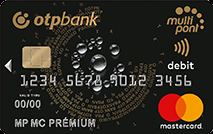 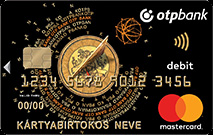 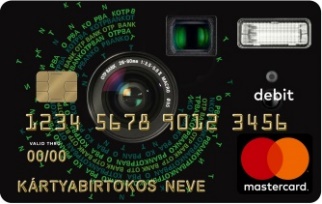 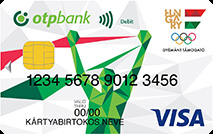 Lakossági OTP Munkavállalói ajánlat keretében igénybevett számlacsomagokhoz betétikártya-szolgáltatás keretében igényelhető  Mastercard vagy VISA logós, dombornyomott betéti kártyák világszerte használhatóak a  Mastercard vagy VISA logóval jelzett elfogadóhelyeken (ATM, bankfiók, beváltóhely, kereskedői  POS és imprinter, valamint internetes kereskedő).
A Multipont Mastercard Prémium kártya a hagyományos pénzügyi funkciókon túl a  pontgyűjtésre is alkalmas: a kártyával a MOL belföldi hálózatában végzett vásárlások után  jutalompontok járnak, amelyek a MOL belföldi hálózatában válthatók be.
Valamennyi kártya Érintőkártyaként kerül kibocsátásra, azaz alkalmas az érintéses  vásárlások gyors és egyszerű lebonyolítására a Radiál jellel jelzett elfogadóhelyeken.
Az érintéses vásárlások során az Érintőkártya limit erejéig alapesetben PIN kód megadása nélkül, a limit  felett PIN kód megadással használható. Az Érintőkártya limit összege Magyarországon 5000 Ft, de  más országokban ettől eltérő.
Multipont Mastercard Prémium kártya esetén lehetőség van a kártya díjmentes igénybe  vételére: a Bank az éves kártyadíjat nem számítja fel, amennyiben a Multipont Mastercard   Prémium kártyával végzett vásárlások összege az esedékes díjterhelést megelőző 12 hónapban  a 600 000 Ft-ot eléri vagy meghaladja.
Mastercard Standard Sajátkártya igénylése esetén a képelhelyezés díjmentes, amennyiben  az Ügyfél jövedelme a szerződött munkáltatótól az OTP Munkavállalói ajánlat alapját képező  Lakossági Bázis Számlára, Jump, Tempó, Prémium Plusz, Net, Elektronikus Számlacsomagra  vagy Forint folyószámlára érkezik.
Igénylési feltételek: azon munkavállalók, akik
a Banknál vezetett lakossági forint alapú számlával rendelkeznek és
megfelelnek a Bank által előírt feltételeknek (bonitásvizsgálat), valamint
biztosítják a Lakossági bankkártyákról szóló Hirdetményben vagy a Multipont kártyákról  szóló Hirdetményben közzétett nyitó összeget vagy jövedelem átutalást.
Multipont Program
A MOL belföldi hálózatában a Multipont bankkártyás vásárlásokat a MOL jutalmazza. A pontok a MOL belföldi hálózatában válthatók be. További részletek a www.multipont.hu oldalon találhatók.
Hitelkártyák
Hitelkártyák
Válasszon kínálatunkból Önhöz illő hitelkártyát!
MasterCard Bonus hitelkártya, MasterCard BonusGold hitelkártya, Multipont hitelkártya,  MasterCard  Klasszik hitelkártya, MasterCard Arany hitelkártya, VISA Klasszik hitelkártya
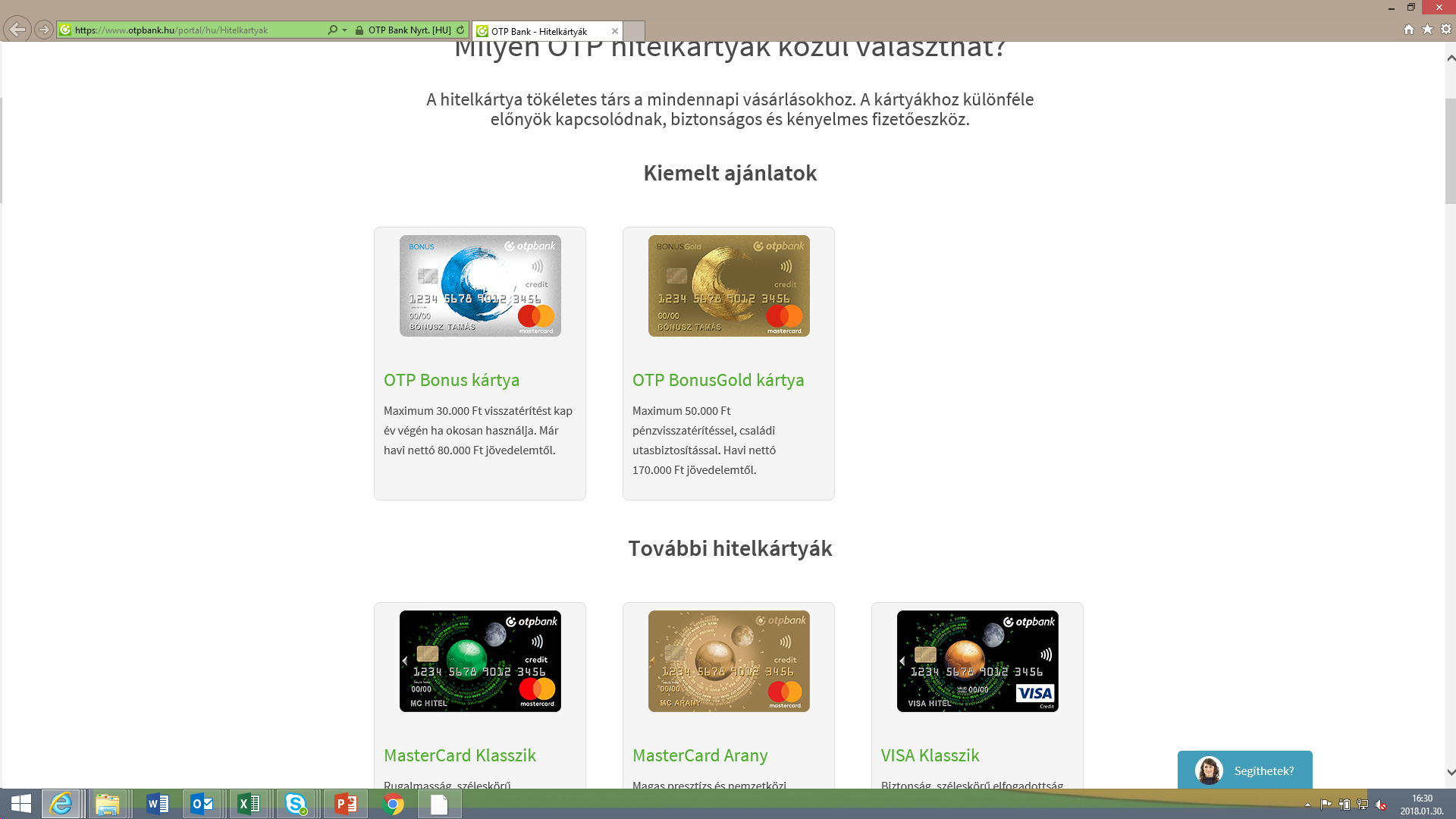 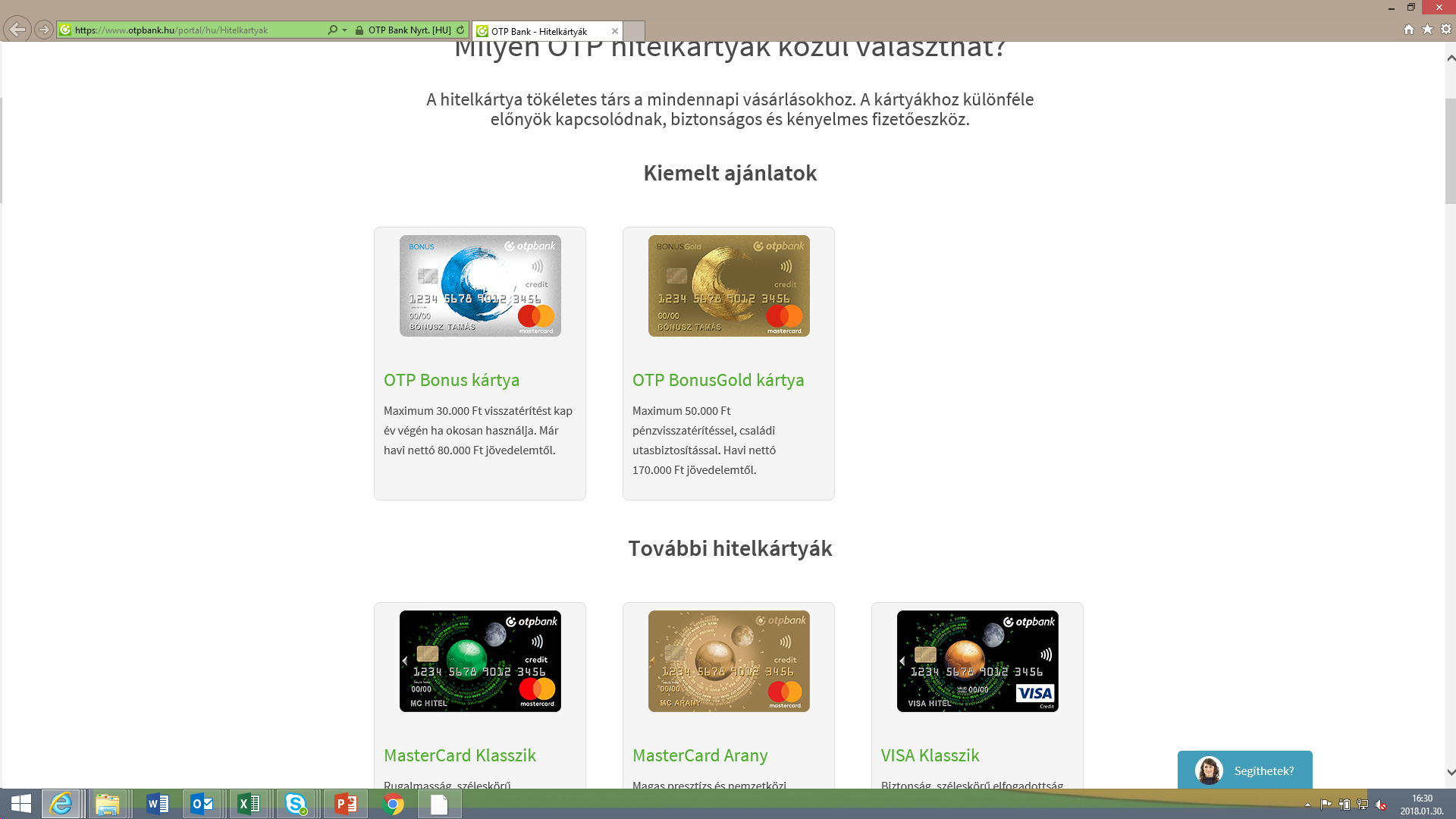 Milyen feltételekkel igényelheti? 
Hitelkártyát azon 18. életévüket betöltött devizabelföldi  természetes személyek igényelhetnek, akik
magyarországi állandó bejelentett lakcímmel rendelkeznek,
valamely, tevékenységét Magyarország területén folytató banknál legalább 3 hónapja vezetnek  lakossági bankszámlát,
rendelkeznek legalább 3 hónapos folyamatos munkaviszonyból vagy nyugdíjból származó, az  egyes hitelkártyák esetében külön meghatározott igazolt, nettó jövedelemmel,
az OTP Bank Nyrt. által előírt minimális hitelfeltételeknek megfelelnek és az előírt, szükséges  dokumentumokkal rendelkeznek.
A hitelkártyára vonatkozó Teljes Hiteldíj Mutató (THM) mértéke: 33,5% - 38,7%, amely 2019.  április 15-től érvényes (a THM aktuális értéke részletes feltételek és reprezentatív példa:  www.otpbank.hu/portal/hu/Hitelkartyak/Hirdetmeny).
Miért előnyös?
MasterCard Bonus és Bonus Gold: minden vásárlás után visszatérítést kap
MasterCard Bonus: kártyás vásárlásai értékének 1%-át visszatérítjük önnek, évi maximum
30.000 Ft-ig.
MasterCard BonusGold: kártyás vásárlásai értékének 1%, illetve 2%-át sávosan visszatérítjük  önnek, évi maximum 50.000 Ft-ig. Évi 3 millió Ft költésig 1%-ot, efölött 2%-ot írunk jóvá  vásárlásai után.
Évszakonként változó, meghatározott üzlettípusokban történő vásárlások után további +2% extra vásárlási visszatérítést írunk jóvá.
MasterCard Bonus és MasterCard BonusGold: hitelkártyájához kapcsolódóan.
Havi díjas Törlesztési Biztosítás megkötésével állásának időleges elvesztése vagy tartós  betegség esetén sem kell aggódnia a havi törlesztő részletek, illetve a fennálló hiteltartozás  törlesztése miatt.
Hitelkártyájával is részt vehet az OTP Kedvezmény Programban, amennyiben rendelkezik internetbanki és mobilalkalmazási szolgáltatással (OTPdirekt) , és regisztrálja kártyáját a programba.
Elektronikus szolgáltatások
Telefonos banki szolgálatás (OTPdirekt telefonos ügyintézői szolgáltatás)
Elfelejthető a felesleges utazgatás, a banki sorban állás, hiszen pénzügyeit telefonos ügyintézőink  segítségével otthonról, vagy akár az irodából is kényelmesen intézheti! Ügyintézőinknél  egyszerűen, gyorsan, kényelmesen kezelheti valamennyi forint és deviza fizetési számláját,  megtakarításait, értékpapír és hitelkártya számláját is.

Miért előnyös?
Mobilitás: kényelmesen, akár hétvégén is intézheti bankügyeit a nap 24 órájában.
Teljeskörűség: szolgáltatásunk a bankszámla műveletek széles választékát kínálja.
Biztonság: telefonos ügyintézőink elérése háromszintű azonosítást követően lehetséges.
Takarékos: hiszen amennyiben Ön az OTP Munkavállalói alapját képező Lakossági Bázis  Számlával, Prémium Plusz, Net vagy Elektronikus Számlacsomaggal rendelkezik, díjmentesen  indíthat belföldi eseti forint átutalásokat bankon belül saját számlák között, sőt bankon kívül is kedvezményesen utalhat. A Jump Számlacsomaggal, Tempó Számlacsomaggal vagy Forint  fizetési számlával rendelkező ügyfeleink kedvezményesen indíthatnak eseti forint átutalást  telefonos ügyintézőinknél a bankfióki díjhoz képest.

Internetbanki alkalmazás (OTPdirekt internetes szolgáltatás)
Internetes szolgáltatásunk a bankszámla műveletek széles választékát kínálja! Virtuális  bankfiókunkban egyszerűen, gyorsan, kényelmesen kezelheti valamennyi forint és deviza  folyószámláját, megtakarításait és értékpapír számláját, valamint hitelkártya számláját is.  Sőt egy egyszerű regisztrációt követően akár az OTP Egészségpénztári, OTP Önkéntes  Nyugdíjpénztári és OTP Lakástakarék számláinak, valamint OTP SZÉP kártyája adataihoz is  hozzáférhet.
Honlapunkon az OTPdirekt internetes szolgáltatást interaktív bemutatónkkal (Demo) előzetesen  megismerheti, kipróbálhatja!

Miért előnyös?
Mobilitás: bárhonnan, bármikor, ügyintézői segítség nélkül intézheti bankügyeit.
Egyszerű és gyors.
Biztonság: a többszintű védelemmel ellátott rendszer a fokozott biztonságért.
Takarékos: hiszen amennyiben Ön a Munkavállalói ajánlat keretében Bázis Számlával, Jump,
Prémium Plusz, Net vagy Elektronikus Számlacsomaggal rendelkezik, díjmentesen  indíthat belföldi eseti forint átutalásokat bankon belül saját számlák között.
Amennyiben Ön Tempó Számlacsomaggal vagy Forint fizetési számlával  rendelkezik, a számlájáról interneten indított eseti forint átutalás kedvezményes.
Feltöltheti Magyar Telekom DOMINO, Telenor Praktikum, illetve Vodafone VitaMAX  kártyáját.
3 hónapra előre is megvásárolhatja bármely típusú magyarországi autópálya-matricáját.
Az internetes tőzsdei kereskedésre fókuszáló internetbanki és mobilalkalmazási szolgáltatásunk, az OTPdirekt Bróker  segítségével– felár ellenében – a megszokott értékpapír műveleteken felül számos egyéb  funkciót is elérhet, valamint a döntést támogató eszközök is rendelkezésre állnak (pl.  grafikonrajzoló, hírszolgáltatás)..
Regisztrálhat CsekkRendező, a Díjnet szolgáltatásokra, így rendszeresen láthatja T-Com, UPC,  Díjbeszedő, E.ON, vagy TiGáz közüzemi számláinak legfőbb adatait és ki is egyenlítheti azokat.
Módosíthatja a mobiltelefonos szolgáltatás igénybevételére vonatkozó beállításait.
Jövedelem fedezete melletti folyószámlahitelt igényelhet - Teljes Hiteldíj Mutató (THM) mértéke  a hitelkeret összegétől függően: 23,5 – 38,9%, amely 2019. április 15-től  érvényes  (THM aktuális értéke, részletes feltételek és reprezentatív példa: www.otpbank.hu/portal/hu/SzabadFelhasznalasuHitelek/Folyoszamlahitel).
Betéti kártyát igényelhet.
Szükség esetén egyszerűen időpontot foglalhat bankfiókjainkba
Biztosan Önnel is előfordult, hogy nem tudta átutalását, lekötését vagy egyéb pénzügyi  tranzakciót elvégezni, mert éppen nem volt a közelben egy internet hozzáféréssel rendelkező  számítógép.
Az internetes szolgáltatás leggyakrabban használt funkcióit mobiltelefonján is elérheti:
Mobiltelefonja böngészője segítségével, amennyiben készüléke teljesíti a szükséges technikai  feltételeket, akkor a www.otpbank.hu cím beírását követően a felületre optimalizált oldal jelenik  meg. Ha a teljes funkcionalitású internetbankot kívánja elérni, akkor erre egy kattintással  lehetősége van.
Töltse le iPhone-jára vagy iPad-jére, vagy android operációs rendszerű  készülékére az OTP SmartBank alkalmazást. A szolgáltatás igénybevételével az internetbank  leggyakrabban használt funkcióit érheti el. Ezen kívül az alkalmazásban ATM és bankfiók  kereső, valamint az OTP valuta-deviza árfolyamok is megtalálhatók.
Kiegészítő szolgáltatások
Az SMS-szolgáltatás (OTPdirekt mobiltelefonos szolgáltatás) segítségével sms -ben kaphat értesítést a számlájával  kapcsolatos pénzmozgásokról, banki információkról.
KártyaKontroll – automatikus értesítést kérhet online kártyahasználatáról, így kártyahasználata  még biztonságosabbá válhat, hiszen Ön azonnal értesülhet az esetleges illetéktelen  használatról.
SzámlaKontroll – automatikus értesítést kérhet a számláján történt könyvelésekről, az esetleg  nem teljesült megbízásokról.
Beszedés Kontroll – a terhelés előtt egyszerűen, egy SMS-ben engedélyezheti vagy utasíthatja  el a szolgáltató által terhelésre benyújtott csoportos beszedési megbízásokat.
Értékpapír Kontroll – értesítést kérhet az értékpapír tranzakciókkal kapcsolatos eseményekről.
Automatikus egyenleg – kérésére minden banki munkanapon reggel automatikus SMS-ben  értesítjük az előző napvégi záró számlaegyenlegéről.
Interaktív információk – ez esetben a lekérdezést Ön kezdeményezheti.
Egyszerűen megtudhatja aktuális látra szóló és lekötött egyenlegét, vagy az elmúlt hónap  tetszőleges napjának számlaforgalmát.
Tájékozódhat az OTP Bank aktuális deviza és valuta árfolyamairól, az OTP Befektetési  jegyek árfolyamáról, a főbb hazai részvények 15 perccel késleltetett árfolyamáról.
Megtudhatja bankkártyája aktuális vásárlási limitét, sőt a limit módosítását is  kezdeményezheti egy SMS-ben.

Mobilalkalmazási szolgáltatások
OTP SmartBank – töltse le az iOS és Android operációs rendszerű készüléken elérhető alkalmazásunkat, regisztráljon a szolgáltatásra az internetbank Igénylések  menüpontjában és máris „kézben tarthatja” a pénzügyeit. Az alkalmazás regisztrációjával az  internetes számlakörében kezelt számlái azonnal elérhetővé váltnak az alkalmazásban.
OTP SmartBróker – amennyiben az internetbankba bevonta értékpapírszámláját, töltse le iOS és  Android operációs rendszeren elérhető alkalmazásunkat és máris „kézből” végezhet értékpapír  tranzakciókat. Az alkalmazás azonosítást igénylő funkcióinak eléréséhez az első belépéskor a  feltételek elfogadása - a szolgáltatás Mobil Aláírás kóddal történő aktiválása - szükséges.

Munkavállalói ajánlat alapját képező számlákhoz, számlacsomagokhoz kapcsolódó OTPdirekt  havi díjkedvezmények:

A Munkavállalói ajánlat keretében a feltételek teljesítése esetén a Lakossági Bázis, Jump, Net,  Tempó, Prémium Plusz, Lakossági Forint fizetési számla vagy Elektronikus Számlacsomaggal  rendelkező ügyfeleink az internetbanki és mobilalkalmazási szolgáltatásokat (OTPdirekt ) havidíjmentesen vehetik igénybe.
A Prémium Plusz Számlacsomaggal rendelkező ügyfeleink az OTPdirekt szolgáltatásokat havi-  és sms díjmentesen (Kártya- és SzámlaKontroll üzenetek esetében együttesen havonta az első  50 db üzenet díjmentes) vehetik igénybe.
Megtakarítási ajánlatok
A megtakarítások jelentősége az utóbbi években felértékelődött. Egyre többen ismerték fel, hogy  a takarékosságra saját biztonságunk érdekében, illetve jövőbeli céljaik könnyebb megvalósítása  miatt is szükség van. Az OTP Bank megtakarítási termékpalettájában valamennyi élethelyzetre  rendelkezik ajánlattal. Jelen kiadványunkban ezekből szeretnénk néhányat kiemelni.
Amennyiben ajánlatainkról többet is szeretne megtudni, ügyintézőink készséggel állnak  rendelkezésére.
Dolgos betét

Kizárólag a Munkavállalói ajánlatot igénybevevő ügyfeleink számára kínáljuk ezt a lekötött betétet  mely folyamatosan kedvező kamatozást nyújt megtakarításaira. A betét futamideje 4 hónap,  kamata fix.
A betétben a banknál már meglévő pénzét ugyanúgy lekötheti, mint esetleges új forrásait. A betét  kizárólag OTPdirekt internetes szolgáltatáson keresztül érhető el, így otthonról is, kényelmesen  kezelheti megtakarítását.
Takarékszámla, Nyugdíj-takarékszámla
A Takarékszámla és a Nyugdíj-takarékszámla kifejezetten a kis összegű, rendszeres  megtakarítások elhelyezésére szolgál. Azon ügyfeleinknek ajánljuk, akik most kezdenek  megtakarítani, és felismerve a rendszeresség fontosságát olyan megtakarítási formát keresnek,  melyen rugalmasan helyezhetik el a hónapról-hónapra félretett tartalékukat.
A számlákon elhelyezett összegek lekötés nélkül kamatoznak, a számláknak futamideje  nincs, a megtakarítás bármikor kamatveszteség nélkül megbontható vagy megszűntethető.
Az összegyűjtött összegre az alapkamaton felül további jutalom kamat jár, ha havonta  legalább 10 000 Ft-tal növeli a megtakarítását. A jutalom kamat mértéke annál magasabb, minél  nagyobb összeggel növekszik a számla egyenlege.
Tartós Befektetési Számla
Tartós Befektetési számlán elkülönülten kezelheti azokat a pénzeket, amelyeket hosszú távon  (3 – 5 év) kíván elhelyezni a részleges vagy teljes adómentesség érdekében.

Amennyiben a számlanyitás évében befizetett összegeket legalább a számlanyitás évét követő
3. naptári év végére vonatkozóan nem veszi ki a számláról, akkor a keletkezett jövedelem  után fizetendő adó 15% helyett 10%, ha pedig az 5. naptári év végig nem nyúl az elhelyezett  összegekhez, akkor egyáltalán nem kell adót fizetnie.

Ön választhat, hogy a TBSZ számlán betétben vagy értékpapírban takarékoskodik. A TBSZ  Betétszámlán olyan betétlekötési lehetőségeket is biztosítunk, melyekkel egyetlen betétlekötéssel  egészen az adómentessé válás időpontjáig rendelkezhet megtakarításáról, míg a TBSZ értékpapír  számlán az értékpapírok teljes köréből válogathat.
Kedvezményes hitelek
Személyi kölcsön
Váratlan helyzetet kell megoldania vagy egyszerűen régi álmát szeretné megvalósítani, amihez  nagyobb összegű, szabadon felhasználható pénzre van szüksége?

Az OTP Bank gyorsan és egyszerűen tud Önnek pénzügyi segítséget nyújtani. Személyi  kölcsönünk igényléséhez nincs szüksége ingatlanfedezetre, a Bank az Ön jövedelmének mértékét  vizsgálva nyújt Önnek kölcsönt. Átlátható árazás mellett igényelhet személyi kölcsönt, mert a  hiteldíj csak kamatból áll, egyéb rejtett, rendszeres költséget nem számítunk fel. A kamat a teljes  futamidő alatt fix, így a havi törlesztő részlet is állandó és kiszámítható. Mivel a személyi kölcsön  csak forint alapon igényelhető, ezért az árfolyamkockázattal sem kell számolnia! A folyósítás után  szabadon rendelkezhet a hitelösszeggel, hitelcél igazolása nélkül.
Miért érdemes az OTP Személyi kölcsönt választania?

A személyi kölcsön lehetőséget biztosít elképzeléseinek, későbbre halasztott terveinek azonnali megvalósítására.
Összege és futamideje az Ön igényeihez igazodik: az OTP személyi kölcsönt az adott konstrukció  és a hitelbírálat függvényében 13-84 hónap közötti futamidővel igényelheti, a hitel összege 100 000 Ft és 8 millió Ft között lehet.
A kölcsönt jövedelem biztosíték mellett nyújtja a Bank, tehát a kérelem benyújtásához nem  szükséges ingatlan vagy egyéb (értékpapír, biztosítás, stb.) fedezetet biztosítani.
Akár a személyi igazolványa bemutatásával is pénzhez juthat: ha Ön alkalmazottként dolgozik  és olyan OTP lakossági fizetési számlával rendelkezik, amelyre legalább 6 hónapja a mindenkori  nettó minimálbért elérő jövedelem-átutalás érkezik, a kölcsön igényléséhez elegendő érvényes  személyi igazolványa vagy személyazonosító igazolványa és lakcímkártyája.
Személyi kölcsöne mellé havi díjas törlesztési biztosítás is igényelhető, amely váratlan  helyzetekben segítséget nyújt Önnek kölcsöne visszafizetésében.
Amennyiben a funkció elérhető Önnek az internetbanki alkalmazáson (OTPdirekten), a személyi kölcsönt már online is  igényelheti, így a teljes folyamatot – a hiteligényléstől a kölcsön folyósításáig – kényelmesen,  akár az otthonából végezheti.

Milyen kedvezményeket tudunk biztosítani az Ön részére az OTP Munkavállalói ajánlatunk  keretében?

Ön 100 bázispontos kamatkedvezményben részesül a mindenkor hatályos személyi kölcsön  hirdetményben feltüntetett standard ügyleti kamatból, amennyiben az Ön munkáltatójának  az OTP Bankkal érvényes együttműködési megállapodása van OTP Munkavállalói ajánlatra  vonatkozóan, illetve amennyiben az Ön munkabére az OTP Banknál vezetett bankszámlára  érkezik. A futamidő alatt a feltételek nem teljesítése esetén, a mindenkor hatályos személyi  kölcsön hirdetményben feltüntetett standard kamat az irányadó.
A személyi kölcsönre vonatkozó akciós Teljes Hiteldíj Mutató (THM) mértéke: 8,4-24,1%, amely 2019. október 7-től visszavonásig, de legkésőbb 2019. december 15-ig érvényes. (a THM aktuális értéke, részletes feltételek és reprezentatív példa: www.otpbank.hu/portal/hu/SzabadFelhasznalasuHitelek/SzemelyiKolcson) A Munkavállalói ajánlat az OTP Bank által kínált  mindenkori standard személyi kölcsönre vonatkozik.
Lakás- és jelzálog típusú hitelek
Lakáscélja megvalósításához vagy egyéb, nagyobb összegű kiadásához alacsonyabb kamatozású  kölcsönre van szüksége?

Az OTP Bank/OTP Jelzálogbank célja, hogy Lakás- és jelzálog típusú hiteleivel minden  élethelyzetre megoldást kínáljon. A Bank az Ön jövedelmének mértékét a felajánlott  ingatlanfedezet értékét és az igénylés részleteit figyelembe véve határozza meg a személyre  szabott hitelajánlatát. Jelzálog típusú hitel igénylése esetén a folyósítás után szabadon  rendelkezhet a hitelösszeggel, hitelcél igazolása nélkül.

Miért érdemes az OTP lakás- és jelzálog típusú hiteleit választania?

Színvonalas és szakszerű ügyintézéssel, tapasztalt munkatársakkal várjuk Önt az egész  országot lefedő fiókhálózatunkban.
Állami támogatások egy helyen elérhetőek. Az OTP Otthonteremtési kamattámogatott lakáshitel és a CSOK (vissza nem térítendő állami támogatás) révén kihasználhatja az állami támogatások együttes előnyeit.
Hűség szolgáltatásunk keretében a törlesztési bankszámlára utalt jövedelem mértékétől  függően a hiteltermék standard ügyleti kamatából kamatkedvezményre jogosult.
A kölcsönt jövedelem és ingatlanfedezet biztosíték mellett nyújtja a Bank, tehát a felvehető  hitel összegét nem csak a jövedelem nagysága, hanem a felajánlott ingatlanfedezet értéke  is befolyásolja.
Fedezetként az ingatlanok széles köre elfogadható (pl. üdülő, üdülőtelek).
Amennyiben a kölcsönhöz havi díjas törlesztési biztosítást köt, különböző váratlan  élethelyzetekben (pl. baleset, rokkantság, keresőképtelenség, munkanélküliség, haláleset) is biztonságban tudhatja a kölcsön törlesztését, ezzel biztosítva családja anyagi biztonságát.
Milyen kedvezményeket tudunk biztosítani az Ön részére az OTP Munkavállalói ajánlat  ajánlatunk keretében?

A hitelbiztosítéki érték-megállapítási díj 50%-át az OTP Bank Nyrt./OTP Jelzálogbank Zrt.  a hitelszerződés aláírását követően visszatéríti (1 ingatlan tekintetében).
A fedezetkezelési és az ügyintézési díj 50%-át nem kell megfizetni.
10 millió Ft alatti szerződött hitelösszeg esetén a közjegyzői és folyósítási díj 50%-át az OTP Bank Nyrt./OTP  Jelzálogbank Zrt. fizeti meg.
10 millió Ft és a feletti szerződött hitelösszeg esetén a közjegyzői és folyósítási díj 100%-át  az OTP Bank Nyrt./OTP Jelzálogbank Zrt. fizeti meg.
A 2019. április 1-én érvényes lakáshitelekre vonatkozó Teljes Hiteldíj Mutató (THM) mértéke: 3,1-10,0%. (a THM aktuális  értéke, részletes feltételek és reprezentatív példa:  www.otpbank.hu/portal/hu/Lakashitel/Hirdetmeny ).
A 2019. április 1-én érvényes jelzálog típusú hitelekre vonatkozó Teljes Hiteldíj Mutató (THM) mértéke: 4,3-12,0%. (a THM aktuális  értéke, részletes feltételek és reprezentatív példa:  www.otpbank.hu/portal/hu/Lakashitel/Hirdetmeny ).
További kedvezményes szolgáltatások
OTP Travel
Megbízhatóság, minőség

Az OTP Travel Magyarország egyik vezető utazási irodája, mely megbízható szolgáltatásokkal  áll utasai rendelkezésére. Az OTP Travel évek óta állandó megrendelői között tudhatja az  ország legnagyobb pénzintézeteit, minisztériumokat, magyar és vegyes tulajdonú vállalatokat,  ugyanakkor a magánszemélyként egyedül, családdal vagy barátokkal utazni vágyó ügyfelek is  számos kedvező árú ajánlat, valamint magas színvonalú szolgáltatás közül választhatják ki
a számukra legmegfelelőbbet.

Egész évben változatos belföldi vízparti, wellness, hegyvidéki üdüléseket, külföldi kulturális  körutazásokat, városlátogatásokat, Földközi-tengeri és egzotikus tengerparti üdüléseket, tengeri  hajóutakat kínálunk a világ minden tájára.

Az OTP Travel előnyei

Magyarország egyik vezető utazási irodája
biztos anyagi és tulajdonosi háttér
teljes körű idegenforgalmi szolgáltatások
képzett, tapasztalt, referenciákkal igazolt szakember gárda
kiemelkedő gyakorlat a hivatalos utaztatásban (Magyarország legnagyobb repülőjegy értékesítő  irodája)
kedvező, költségtakarékos árak
az ügyfél rendelkezésére dedikált munkatársak
világhálózat a nemzetközi kapcsolatokon keresztül, széles körű szolgáltatási ajánlatokkal
az év minden napján 6–22 óráig teljes körű idegenforgalmi szolgáltatások az OTP Travel  repülőtéri irodájában
24 órás rendelkezésre állás
ISO minőségbiztosítási tanúsítvány

Milyen további kedvezményeket kínálunk a munkavállalóknak?

Az OTP Munkavállalói ajánlat részeként ügyfeleink további kedvezményeket is igénybe vehetnek.
Az OTP Munkavállalói ajánlatot igénybevevő ügyfeleink évente 1 alkalommal 24 000 Ft értékben  utazási utalványokat igényelhetnek, melyeket az OTP Travel által szervezett utazásokra  válthatnak be, akár az akciós ajánlatokra vonatkozóan is!
Ráadásul, a szerződött munkáltatók részére egyedi ajánlatokat biztosítunk!
Széchenyi Pihenőkártya  (OTP SZÉP kártya)
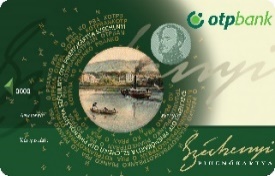 Az OTP Pénztárszolgáltató Zrt., az OTP Csoport tagja, 2011 júliusában  elsőként  vezette be Magyarországon a Széchenyi Pihenőkártya szolgáltatást. A munkáltatók a SZÉP-kártyának három alszámláján biztosíthatnak munkavállalóik számára kedvező adózású béren kívüli juttatásokat szálláshelyhez, vendéglátáshoz és a szabadidő eltöltéséhez  kapcsolódóan.
Az OTP Széchenyi Pihenőkártya névre szóló, bankkártya elven működő kártya, amelynek segítségével a kártyabirtokosok egyszerűen, gyorsan, kényelmesen  és biztonságosan használhatják fel a béren kívüli juttatásaikat. 

Az OTP SZÉP  kártyával a kártyabirtokosok a saját, valamint a családjuk teljes üdülését, étkezését és kikapcsolódását fedezhetik. A  szálláshely, vendéglátás és szabadidő alszámlákra utalt összegeket az alszámlákhoz tartozó szolgáltatások igénybevételére lehet elkölteni, viszont a belföldi szálláshely díja, valamint a gyógyfürdő és a strandfürdő belépő mindhárom alszámláról fizethető. A kártyával kizárólag Magyarországon lehet fizetni az elfogadóhelyeken. A juttatások összege készpénzre nem váltható. Az OTP SZÉP kártyához nem tartozik PIN kód.

2019. január 5-től az a munkavállaló kaphat SZÉP-kártya-juttatást a munkáltatójától, aki szerződést köt SZÉP-kártya-kibocsátóval. Az OTP Bank teljes fióki hálózatában, közel 400 bankfiókban biztosítja a SZÉP-kártya-szerződéskötés lehetőségét. 

A SZÉP-kártyára utalt juttatások összegét a juttatás évét követő második naptári év május 31-ig lehet havidíjmentesen elkölteni. Ezt követően 3%-os havidíj levonása kerül felszámításra a határidőig el nem költött összegek után. Azok az OTP SZÉP kártyabirtokosok, akik nem kötöttek szerződést az OTP Pénztárszolgáltatóval, nem tudnak juttatást fogadni a kártyájukra és a kártyájukon elérhető juttatások érvényessége az utalás évét követő második naptári év május 31. A lejárt összegeket a Pénztárszolgáltató visszautalja a munkáltató részére.

A kártya a kibocsátás évétől számított öt évig érvényes. Az OTP Pénztárszolgáltató a kártya lejáratakor a kártyabirtokosnak új kártyát gyárt, amennyiben a kártyához tartozó három fizetési számla bármelyikére érkezett a lejárat időpontját megelőző 12 hónapon belül jóváírás, vagy ugyanezen időszakban történt bármelyik számla terhére tranzakció. Amennyiben a fentiek hiányában nem készül a kártyabirtokos részére automatikusan új kártya, a kártyabirtokos regisztrációt követően maga is igényelhet cserekártyát a www.otpportalok.hu honlapon keresztül.

Az első használatot megelőzően aktiválni kell a kártyát online a www.otpportalok.hu honlapon, vagy telefonon az OTP SZÉP kártya vonalon (+36 1 3666 222). Az elveszett, megrongálódott vagy ellopott kártyát le kell tiltani online vagy telefonon, a fenti elérhetőségek bármelyikén.
Az OTP Széchenyi Pihenőkártya legfőbb tulajdonságai:

2019. január 5-től a munkavállalók állnak szerződéses jogviszonyban
	 a kártyakibocsátókkal. 
Az OTP Bank teljes bankfióki hálózatában biztosítja a SZÉP-kártya-
	szerződéskötés lehetőségét.
A SZÉP-kártya-juttatás nyújtása 2019-től a munkavállaló SZÉP-kártya-számlaszámaira történő közvetlen utalással intézhető, a bérrel megegyező módon.
Éves szinten, a SZÉP-kártyán adható kedvezményes adózású
(19,5% SZOCHO + 15% SZJA) a keret közszférában évi 200 000 Ft, illetve a versenyszférában évi  450 000 Ft munkavállalónként (225 000 Ft szálláshely alszámla, 150 000 Ft vendéglátás alszámla, 75 000 Ft szabadidő alszámla).
Névre szóló, a közeli hozzátartozók számára is névre szóló társkártya igényelhető.
A szerződéskötés, kártya igénylése, számlavezetés és a kártyával történő fizetés díjmentes.
A főkártya igénylése díjmentes, a társkártya, valamint elvesztés, rongálódás esetén a pótkártya  1500 Ft + áfa (azaz 1905 Ft).
Elvesztés esetén letiltható, így a rajta lévő utalvány értéke nem vész el.
Naprakész, teljes körű tájékoztatást nyújtunk a www.otpportalok.hu portálunkon.

Az OTP SZÉP kártya a következő szolgáltatásokra használható fel:
Szálláshely alszámla
Belföldi szálláshely-szolgáltatásra
Belföldi utazásszervezésre (belföldi előre összeállított utazási csomagok értékesítése)
A szálláshelyen igénybe vehető, és a szálláshelyen a szálláshely-szolgáltatással együttesen  fizethető bármely szolgáltatásra,
Fizikai közérzetet javító szolgáltatások közül a gyógyfürdői tevékenységre,
Máshová nem sorolt egyéb szórakoztatás, szabadidős tevékenységből a strandszolgáltatásra.

Vendéglátás alszámla
Étkezésre (éttermi és mozgó vendéglátás)
Egyéb vendéglátásra
Belföldi szálláshely-szolgáltatásra
Fizikai közérzetet javító szolgáltatások közül a gyógyfürdők tevékenységére,
Máshová nem sorolt egyéb szórakoztatás, szabadidős tevékenységből a strandszolgáltatásra.

Szabadidő alszámla
Humán-egészségügyi ellátáson belül a fizikoterápiás szolgáltatás, a dentálhigiéniai kezelés,  a diagnosztikai szolgáltatás, a terhesgondozás, és az egyéb máshová nem sorolt humán egészségügyi ellátás  igénybevételére
Előadó-művészetre
Múzeumi tevékenységre
Növény-, állatkert és természetvédelmi terület látogatására
Vidámparki, szórakoztatóparki tevékenység igénybevételére
Máshová nem sorolt egyéb szórakoztatás, szabadidős tevékenység 
	igénybevételére, mely a szabadidőpark- és strandszolgáltatásra, sípálya és sporthajó 
kikötő szolgáltatásaira,  valamint a szabadidős létesítmény működtetője által 
nyújtott, a pihenést, szabadidőt szolgáló  eszközök kölcsönzésére terjed ki 

Fizikai közérzetet javító szolgáltatásra
Testedzési szolgáltatásra
Egyéb sporttevékenységre (verseny- és lovaglóistállók tevékenysége, sporthorgászat  és a sportesemények rendezése, szervezése, promóciója tevékenységből a szabadidős  sportrendezvények nevezési, regisztrációs díja)
Belvízi személyszállításra
Idegenvezetésre
Sportlétesítmény működtetésében elszámolható a sportpályák bérlése, uszoda belépő és bérlet  értékesítésére
Sportegyesületi tevékenységre
Sport, szabadidős képzésre,
Szabadidős, sporteszköz kölcsönzésére
Belföldi szálláshely-szolgáltatásra
A szolgáltatások igénybevétele
Az OTP Széchenyi Pihenőkártya kizárólag belföldi szálláshelyeknél és utazási irodáknál belföldi  utazás igénybevételére, éttermi és mozgó vendéglátást, valamint szabadidős programokat  biztosító szolgáltatóknál használható, az OTP Széchenyi Pihenőkártya emblémákkal ellátott  elfogadóhelyeken.
Az OTP SZÉP kártyával a kártyabirtokos – elfogadóhelytől függően többféle módon is fizethet:
OTP Csoport által telepített POS terminálon
Webshopon – OTP Bank Nyrt. webshopján (OTPdirekt)
OTP Széchenyi Pihenőkártya portálon
Telefonos kártyaelfogadás segítségével

A kártyabirtokos a szállás és egyéb szolgáltatások igénybevételéhez előleget is tud fizetni a  www.otpportalok.hu oldalra regisztrált kártyabirtokosként történő belépést követően, a kívánt  elfogadóhely kiválasztásával.

Miért érdemes az OTP SZÉP kártyát választani?

Az OTP SZÉP kártya többet érhet, mint névértéke, hiszen számos utazási és üdülési  kedvezmény kapcsolódik hozzá.
Több mint 34 000 elfogadóhely kínálata közül lehet választani.
Több mint 1 500 000 SZÉP kártyát tőlünk rendelték.
Professzionális elfogadóhely keresési lehetőséget biztosítunk a www.otpportalok.hu honlapon keresztül.
Mobilalkalmazásunk segítségével lekérdezhető a kártya egyenlege és az  elfogadóhelyek listája az iOS és Android rendszert futtató okostelefonokon.
4-féle kártya elfogadási módot kínálunk.
OTP Bank országos lefedettségével bírunk.
OTP Csoport 60 éves tapasztalata, biztonsága és megbízhatósága áll mögöttünk
OTP Cafeteria kártya
Az OTP Cafeteria kártya elektronikus utalványkártya, amely egyszerű, gyors, kényelmes és biztonságos  módon teszi lehetővé a szolgáltatások és termékek igénybevételét. Az OTP Csoport terméke,  a bankkártyák elvén működő multifunkciós kártya, ami egyszerre több alszámla kezelését teszi lehetővé. Az OTP Pénztárszolgáltató Zrt. az első Cafeteria kártyát  2008-ban bocsátotta ki.

Az SZJA törvény 2019-es változásának megfelelően az OTP Cafeteria kártyán a munkáltatóktól érkező juttatásokat a bérrel megegyező adó-és járulék terheli. Az OTP Cafeteria kártyán adható juttatások keretösszege valamint az utalások ideje vagy gyakorisága ugyanakkor nincs meghatározva a törvényben.
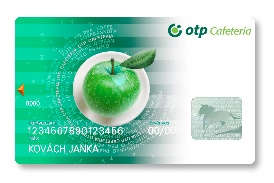 A Cafeteria kártya alszámlái

Ajándékutalvány – felhasználása rendkívül széleskörű. Háztartási vegyi áruk, háztartási műanyag áruk, háztartási cikkek, élelmiszerek, kozmetikumok, ruházat, szépségápolás, könyvek, elektronikai cikkek, kertészeti és barkácsáruk, lakberendezés, bútor, sport- és szabadidős tevékenységek vásárlására, valamint fogyasztásra készétel vásárlására is felhasználható.

Iskolakezdési támogatás utalvány – a tanévkezdéshez, beiskolázáshoz kapcsolódó termékek megvásárlására használható fel az elfogadóhelyeken.

Kultúra utalvány – kulturális szolgáltatásra (múzeum, kiállítás, színház, tánc, zeneművészeti előadásra, egyéb kulturális szolgáltatásra/eseményre) szóló belépőre/bérletre, valamint könyvtári beiratkozási díjra lehet elkölteni.

Sport utalvány – a sportról szóló törvény hatálya alá tartozó sportrendezvényre szóló belépőjegyre, bérlet vásárlására költhető el.

Egészségpénztár alszámla – a juttatás és az egyéni befizetések összege gyógyszerek, orvosi vizsgálatok, babaápolási termékek, gyógyászati segédeszközök, gyógykezelések, szemüvegek, kontaktlencsék kifizetésére, valamint betegség esetén kieső jövedelem pótlására vehető igénybe. Bővebben itt olvashat.

A munkavállalók teljes vagy részbeni tagdíjfizetését a munkáltató átvállalhatja.
Ha a pénztártag tagdíját a munkáltató fizeti, akkor az a 2019. évtől jövedelemként adózik, azaz a munkáltató 21% a munkavállaló 33,5% közterhet (személyi jövedelemadót és szociális hozzájárulási adót) fizet utána. A jogszabály kimondja, hogy a munkáltatónak a juttatás tárgyidőszakában le kell vonnia az adóelőleget, a pénztártag egyéni egészségpénztári számlájára a juttatás nettó értéke kerül. A munkavállaló 20% adó-visszatérítést kaphat (évi maximum 150.000 Ft) a munkáltatói hozzájárulás és adomány után is, melyből a Pénztár működési költséget nem von.
Kártya tulajdonságai

A munkavállaló számára díjmentes, amennyiben a munkáltató átvállalja a kártyagyártás költségeit.  
A kártyához társkártya igényelhető, amelynek díja 1500 Ft + áfa, azaz 1905 Ft.
3 évig érvényes.
Csak szolgáltatások és termékek igénybevételére használható, készpénzfelvételre nem.
Kizárólag belföldön használható.
Aktiválás után azonnal használható.
Felhasználható az OTP Cafeteria kártya emblémákkal ellátott elfogadóhelyeken.
Munkavállalói oldalról nézve legnagyobb előnye, mindig pontosan annyit vonnak le e-utalvány  készletéből,amennyi a termék/szolgáltatás ellenértéke.
Az OTP Cafeteria kártyával egyszerű,  gyors, kényelmes és biztonságos a szolgáltatások igénybevétele.
A kártyával az Iskolakezdési  támogatás utalvány, Ajándékutalvány, Sport utalvány, Kultúra utalvány és az OTP Egészségpénztár szolgáltatásai  vehetők igénybe.
A munkáltató által biztosított juttatások az átutalást követő 2 munkanapon  kerülnek jóváírásra a kártyabirtokosok kártyáján, az Egészségpénztárnál a bevallás megérkezését követően.
A juttatások felhasználásának érvényessége az Ajándékutalvány, a Kultúra utalvány a Sport utalvány, és az Iskolakezdési támogatás utalvány alszámlákon a munkáltatókkal kötött szerződések szerint járnak le. Az egészségpénztári feltöltéseknek nincs lejárati ideje, az a pénztári tagsági jogviszony  fennállása alatt használható fel.
Egészségpénztári szolgáltatások
Gyógykezelések, gyógyszerek, orvosi vizsgálatok, gyógyászati segédeszközök, szemüvegek,  kontaktlencsék, pelenka, babaápolási termékek, fogászati kezelések kifizetésére, egyéb kiegészítő  önsegélyező szolgáltatások igénybevételére (születési támogatás: gyermek születésekor 1 millió forint, lakáscélú jelzáloghitel  törlesztés, beiskolázási támogatás, stb.) alkalmas. A pénztárba mind a munkáltatók (béren kívüli  juttatás keretében) mind a munkavállalók teljesíthetnek befizetéseket.

Ha a pénztártag tagdíját a munkáltató fizeti, akkor az 2019. évtől jövedelemként adózik, azaz a munkáltató 21%, míg a munkavállaló 33,5% közterhet (SZJA, nyugdíjjárulék, egészségbiztosítási és munkaerőpiaci járulék) fizet utána, viszont 2019-től a munkavállaló 20% adó-visszatérítést vehet igénybe a munkáltatói tagdíjátvállalás után is.

A munkáltató által célzott szolgáltatásokra nyújtott támogatások 2019. évben az adózás és a juttatási célok tekintetében rendkívül előnyössé váltak:
Az egészségpénztári célú célzott támogatás esetében a befizetett összeg továbbra is egyes meghatározott juttatásként lesz adóköteles, a támogatást nyújtó 40,71% megfizetésére köteles, a tagok adómentesen igénybe vehetik, de adó-visszatérítés (20%) nem vehető utána igénybe.
Az önsegélyező célú szolgáltatásra célzott támogatás esetében, a befizetett összeg után a támogatónak nem keletkezik adókötelezettsége, a szolgáltatás igénybevételekor a tagnak (igénybevevő magánszemélynek) a szolgáltatás értékének megfelelő egyéb jövedelme keletkezik (összesen 28,98% megfizetni), melyet, a pénztártagnak az előírt határidőig utólag kell megfizetnie, adó-visszatérítés (20%) nem vehető utána igénybe.
A célzott szolgáltatás nyújtásához célzott szolgáltatási szerződés megkötése szükséges a Pénztárral. Ebben a szerződésben kerülnek meghatározásra az együttműködési feltételek (tagsági kör, összeg, pénztári működési költségek, szolgáltatások, elszámolás rendje, módja, határideje, stb.)
A Pénztártag által egyénileg (és nem a  munkáltató által) és/vagy a támogatói adományként befizetett összeg, valamint a lekötések és az  igénybe vett preventív szolgáltatások után együttesen maximum évi 150 000 Ft igényelhető vissza  a személyi jövedelemadóból, melyet önkéntes pénztári számlára lehet kérni. Azaz a dolgozók  egyéni befizetésük után 20%, a két évre történő lekötés után a lekötés évében 10%, és az igénybe  vett preventív szolgáltatások után szintén 10% adó-visszatérítést érvényesíthetnek az általuk  megfizetett SZJA terhére.

Jelenleg a Magyarország egészség- és önsegélyező egészségpénztári intézménycsoport  piacvezető pénztára az OTP Országos Egészség- és Önsegélyező Pénztár. A Pénztár 2018 végén a piacon több mint 28%-os részesedéssel (taglétszám alapján), több mint 258 ezer fős taglétszámmal és több mint  13 milliárd forint vagyonnal rendelkezett.
Az egészségpénztár a vállalatoknak segít:
a táppénzes napok számának csökkentésében, és az alkalmazottak munkabírásának, a munkateljesítményének növelésében,
a munkabéren felüli kiegészítő juttatás minőségi hátterének megteremtésében,
a szűrővizsgálatok megszervezésében akár a munkáltató telephelyén. 
Az egészségpénztári juttatással gyakorlatilag készpénz helyettesítő juttatás nyújtható  a dolgozók számára.
További előnyök
Az egyéni egészségszámlára befizetett tagdíj nyomon követhető, és szinte azonnal  felhasználható és örökölhető is.
Az egészségpénztár – az egészségpénztári szolgáltatókkal kötött szerződéseken keresztül –  külön árkedvezményeket (5-25%) biztosít tagjainak.
Az önkéntes egészségpénztár szolgáltatásait a pénztártag által bejelentett közeli hozzátartozók  is igénybe vehetik.
Az OTP Egészségpénztár tagjait a honlapja, a hírlevelei és a facebook oldala segítségével  folyamatosan praktikus információkkal és tanácsokkal látja el.
A pénztártagok szemléletét az öngondoskodás és az egészségtudatos magatartás felé fordítja.
Az OTP Egészségpénztár egységes (minimális) havi tagdíja 2.000 Ft. Az OTP Egészségpénztár -  a jogszabályi előírásoknak megfelelően - három tartalék között osztja fel a befizetett tagdíjakat.

A tagok által havonta befizetett tagdíjat, a havi munkáltatói hozzájárulást és a tagok egyéb  befizetéseit (ide nem értve az adóhatóság által a pénztártag részére utalt pénztári befizetések  kedvezményét, az adományt) az alábbiakban meghatározottak szerint, sávosan osztja meg
a Pénztár a fedezeti-, a működési- és a likviditási alapok között:
A FEDEZETI TARTALÉK a tagok egyéni egészségszámláinak összessége.

A MŰKÖDÉSI TARTALÉK a pénztár működési költségeit (pl. nyilvántartás, könyvelés, munkáltatói  levelek és egyéni számlaértesítők költsége) fedezi.

A LIKVIDITÁSI TARTALÉK a pénztár fizetőképességének fenntartására és a befektetési kockázatok  kiküszöbölésére szolgál.

Az OTP Egészségpénztár a szolgáltatások igénybevételének megkönnyítése érdekében a tagjai  számára biztosítja az OTP Cafeteria kártyát, melynek egészségpénztári zsebét országosan több  mint 7.900 üzletben fogadnak el.
Adó- és járulékkedvezmények 2019-ben:


kedvezményes adózási körbe tartozó

OTP Széchenyi Pihenőkártya (OTP SZÉP kártya)

vendéglátás alszámla évente 150.000 Ft-ig, közterhe:34,5%(19,5% SZOCHO + 15%SZJA)
szállás alszámla évente 225.000 Ft-ig, közterhe:34,5% (19,5% SZOCHO + 15%SZJA)
szabadidő alszámla évente 75.000 Ft-ig, közterhe:34,5% (19,5% SZOCHO + 15%SZJA)


 bérrel megegyező adózási körbe tartozó

A 2019. évtől az SZJA törvény változásának megfelelően az OTP Cafeteria kártya utalványait a bérrel megegyező adó- és járulék terheli. A támogatások értékhatár nélkül adhatók.

Miért érdemes az OTP Cafeteria kártyát választani?

2 funkció egy kártyán – OTP Egészségpénztári alszámla és 4 elektronikus utalvány: Ajándékutalvány, Iskolakezdési támogatás utalvány, Kultúra utalvány, Sport utalvány alszámlák.
Stabilitás, biztonság – OTP banki háttér, mely garantálja a zökkenőmentes működést  és a pénzügyi biztonságot.
Országos lefedettség – folyamatosan bővülő elfogadóhelyi hálózat.
Internetes és telefonon történő egyenleg- és forgalomlekérdezés.
OTP Nyugdíjpénztár
G
	Gondoskodjon gondtalan jövőjéről
Cafeteria kártyán kívüli Cafeteria ajánlatunk:  

Az önkéntes nyugdíjpénztári tagdíj átvállalása növeli a munkavállalók lojalitását és a  munkahelyhez való kötődést, amely pozitív befolyással lehet a munkaerő megtartására.

Az önkéntes nyugdíjpénztári megtakarítás személyi jövedelemadó- és illetékmentesen örökölhető,  a pénztár tagja kiegészítheti majdani nyugdíját az egyéni számláján felhalmozott megtakarítás  igénybe vételével.  A hozam kamatadó- és SZOCHO mentes.

Az OTP Nyugdíjpénztár egységes (minimális) havi tagdíja 5.000 Ft.
Új belépők esetén az első megfizetett 2.000 Ft tagdíj működési célú felhasználásra kerül (belépési díj).

Ha a pénztártag tagdíját a munkáltató fizeti, akkor az a 2019. évtől jövedelemként adózik, azaz

a munkáltató 21%
a munkavállaló 33,5% közterhet (SZJA, szocho) fizet utána.

A jogszabály kimondja, hogy a munkáltatónak a juttatás tárgyidőszakában le kell vonnia az adóelőleget, a pénztártag egyéni nyugdíjszámlájára a juttatás nettó értéke kerül.


Az egyéni és 2019-től munkáltatói befizetések után 20%-os személyi jövedelemadó visszatérítés vehető igénybe, amely évente maximum 150.000 Ft lehet. Ez azt jelenti, hogy minden befizetett 1000 Ft után 200 Ft-tal gyarapíthatja egyéni nyugdíj-megtakarítását!

Amennyiben a Pénztártag önkéntes nyugdíjpénztárnak is és önkéntes egészségpénztárnak is  tagja, az általa egyénileg és/vagy a támogatói adományként befizetett tagdíjak után, együttesen  maximum évi 150 000 Ft SZJA kedvezményt vehet igénybe (SZJA tv. 44/A§).
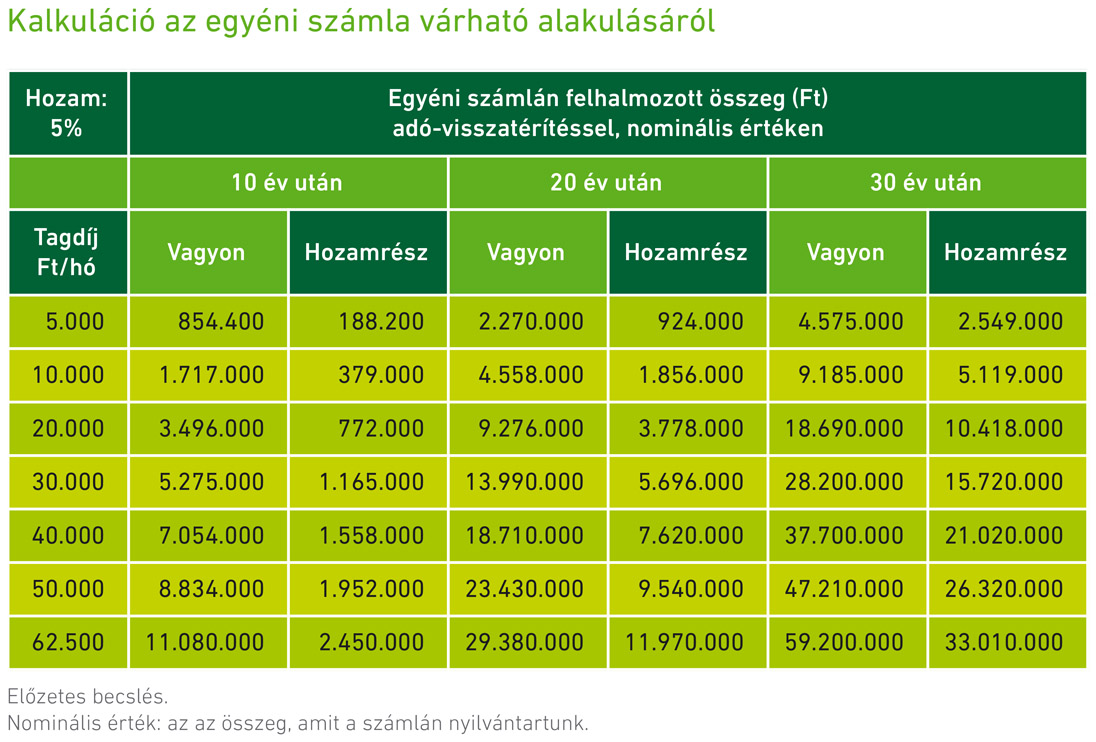 Munkavállalói előnyök:

	3 éves önkéntes nyugdíjpénztári tagságot követően tagi kölcsön igényelhető az egyéni számlán nyilvántartott összeg 30%-áig. Más pénztárakkal ellentétben folyósításkor csak a jegybanki alapkamat +5%-ot vonjuk le.
	10 éves pénztártagságot követően igénybe vehető az OTP Bank kedvezményes, forint alapú személyi kölcsöne.
	Az OTP Nyugdíjpénztár tagjai a mindenkori kamattól függetlenül 1,5%-os kamatkedvezménnyel vehetik igénybe az OTP Bank Folyószámlahitelét.
	Választható portfóliók: választási lehetőség hat különböző kockázatú befektetési csomag közül, tetszőleges gyakorisággal. Segítség a választáshoz: honlapunkon kockázat-felmérő kérdőív érhető el.
	Egyéni számlalekérdezési lehetőség a honlapon: www.otpportalok.hu (forgalmi adatok, hozam adatok, választható portfólió).
	Már az internetbanki alkalmazáson (OTPdirekt) is nyomon követhető a Pénztári egyenleg.
	10 éves várakozási idő után az egyéni számlán nyilvántartott összegből a hozam adómentesen, a tőke adó- és járulékkötelesen vehető fel.
Jelen tájékoztató nem minősül ajánlattételnek, célja kizárólag a figyelem felkeltése.
A tájékoztatás nem teljes körű. A bankszámla csomagok, betéti szerződések, pénzügyi termékek,  és szolgáltatások részletes leírásáról, illetve feltételeiről kérjük tájékozódjon a vonatkozó  Üzletszabályzatokból, Hirdetményekből és kondíciós listákból, melyek elérhetőek a bankfiókokban  és a jelzett internetes oldalon.

Az OTP Banknál vezetett értékpapírszámla részletes leírását, kondícióit, valamint díjait
és költségeit az OTP Bank mindenkor hatályos Befektetési Szolgáltatási Üzletági Üzletszabályzata  és az OTP Bank Nyrt. Értékpapír üzletági szolgáltatásainak díjtételeiről szóló hirdetmény  tartalmazza. A kiadványban szereplő díjmentes és kedvezményes díjak, költségek, egyéb  szolgáltatások a mindenkor hatályos hirdetmény szerint kerültek megállapításra.
A Bank a kondíciók módosításának jogát fenntartja.

A kölcsön-, hitelkártya igénylés elfogadása minden esetben a Bank által végzett hitelelbírálás  függvénye.

A jelen tájékoztatóban foglalt információk, valamint annak ügyfél részére történő átadása nem  minősül befektetési tanácsadásnak, az kizárólag általános, személyre nem szabott tájékoztatási  célokat szolgál. Jelen tájékoztató nem minősül befektetési vagy pénzügyi elemzésnek, befektetési  ajánlásnak. Amennyiben ügyleti döntése meghozatala előtt az OTP Bank befektetési tanácsát  igényli, kérjük, forduljon munkatársainkhoz a befektetési tanácsadási szerződés megkötése
és a szükséges nyilatkozatok megtétele érdekében.

A táblázatban szereplő kondíciók az ajánlat kiadásakor hatályos Hirdetmények alapján kerültek  meghatározásra.

Kérjük, szerződéskötés előtt mindenképpen tájékozódjon!  Ügyintézőink készséggel állnak rendelkezésére
Jelen tájékoztató a 2019. október 07-én hatályos kondíciókat tartalmazza.